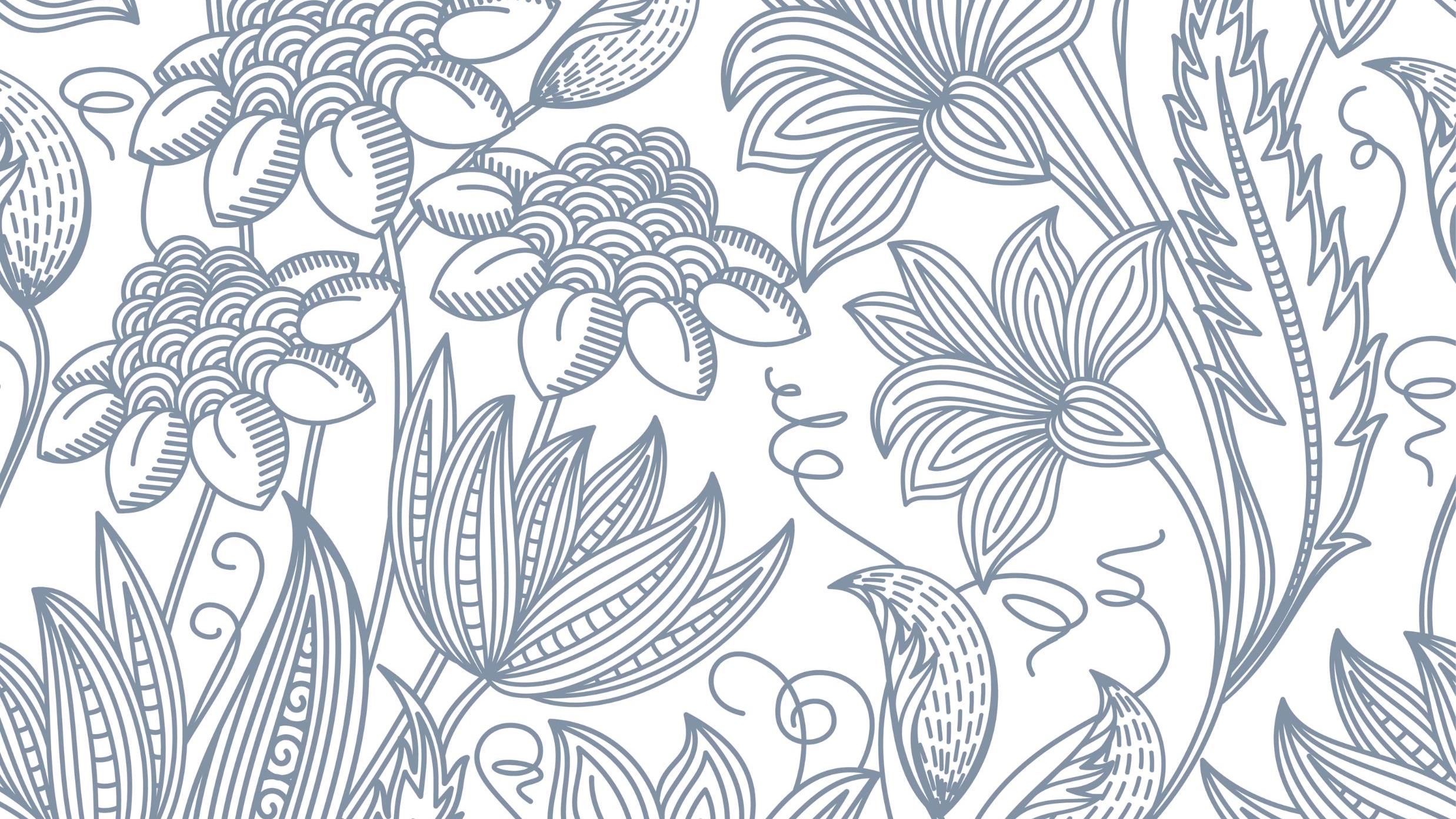 TIM 4404 Tourism Project Management3(2-2-5)
Benjaporn Yaemjamuang
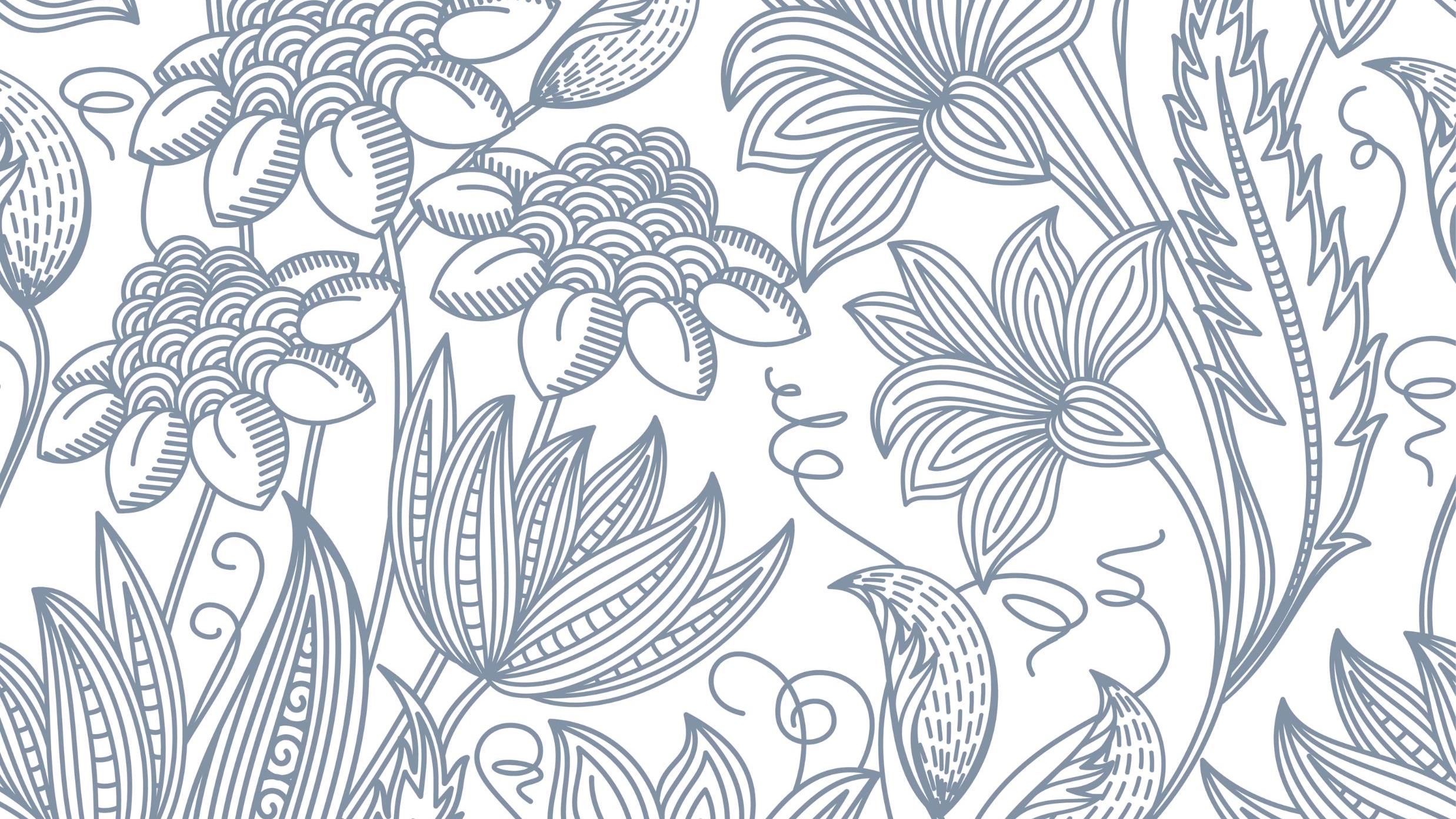 PROJECT 5
https://youtu.be/eNmmrNMR8vc